NAME OF PRESENTATION
Please enter your title description here.
John
John
https://www.freeppt7.com
CONTENTS
Click To Add Title
Click To Add Title
Click To Add Title
Click To Add Title
Click To Add Title
Add Your Title
Section Title Goes Here
Section Title Goes Here
Click To Add Title
This is a subtitle for your presentation
Lorem ipsum dolor sit amet elit. Morbi ultrices posuere sapien, eu lacinia dui incidunt in. Morbi mattis mattis erat, quis rutrum arcu accumsan at.
Lorem ipsum dolor sit amet elit. Morbi ultrices posuere sapien, eu lacinia dui incidunt in. Morbi mattis mattis erat, quis rutrum arcu accumsan at.
Lorem ipsum dolor sit amet elit. Morbi ultrices posuere sapien, eu lacinia dui incidunt in. Morbi mattis mattis erat, quis rutrum arcu accumsan at.
Lorem ipsum dolor sit amet elit. Morbi ultrices posuere sapien, eu lacinia dui incidunt in. Morbi mattis mattis erat, quis rutrum arcu accumsan at.
Lorem ipsum dolor sit amet elit. Morbi ultrices posuere sapien, eu lacinia dui incidunt in. Morbi mattis mattis erat, quis rutrum arcu accumsan at.
Lorem ipsum dolor sit amet elit. Morbi ultrices posuere sapien, eu lacinia dui incidunt in. Morbi mattis mattis erat, quis rutrum arcu accumsan at.
Lorem ipsum dolor sit amet elit. Morbi ultrices posuere sapien, eu lacinia dui incidunt in. Morbi mattis mattis erat, quis rutrum arcu accumsan at.
Lorem ipsum dolor sit amet elit. Morbi ultrices posuere sapien, eu lacinia dui incidunt in. Morbi mattis mattis erat, quis rutrum arcu accumsan at.
Click To Add Title
This is a subtitle for your presentation
TOPIC HEADER HERE

Lorem ipsum dolor sit amet elit. Morbi ultrices posuere sapien, eu lacinia dui incidunt in. Morbi mattis mattis erat, quis rutrum arcu accumsan at.

Lorem ipsum dolor sit amet elit. Morbi ultrices posuere sapien, eu lacinia dui incidunt in. Morbi mattis mattis erat, of PowerPoint for the very first time.

Lorem ipsum dolor sit amet elit. Morbi ultrices posuere sapien, eu lacinia dui incidunt in. Morbi mattis mattis erat, of PowerPoint for the very first time.
Click To Add Title
This is a subtitle for your presentation
01 BUSINESS SECTION
Lorem ipsum dolor sit amet elit. Morbi ultrices posuere sapien, eu lacinia dui incidunt in. Morbi mattis mattis erat, quis rutrum arcu accumsan at.
WHAT MAKES US DIFFERENT?
Lorem ipsum dolor sit amet elit. Morbi ultrices posuere sapien, eu lacinia dui incidunt in. Morbi mattis mattis erat, quis rutrum arcu accumsan at.Lorem ipsum dolor sit amet elit. Morbi ultrices posuere sapien, eu lacinia dui incidunt in. Morbi mattis mattis erat, quis rutrum arcu accumsan at.Lorem ipsum dolor sit amet elit. Morbi ultrices posuere sapien, eu lacinia dui incidunt in. Morbi mattis mattis erat, quis rutrum arcu accumsan at.Lorem ipsum dolor sit amet elit. Morbi ultrices posuere sapien, eu lacinia dui incidunt in. Morbi mattis mattis erat, quis rutrum arcu accumsan at.Lorem ipsum dolor sit amet elit. Morbi ultrices posuere sapien, eu lacinia dui incidunt in. Morbi mattis mattis erat, quis rutrum arcu accumsan at.Lorem ipsum dolor sit amet elit. Morbi ultrices posuere sapien, eu lacinia dui incidunt in. Morbi mattis mattis erat, of PowerPoint for the very first time.
02 BUSINESS SECTION
Lorem ipsum dolor sit amet elit. Morbi ultrices posuere sapien, eu lacinia dui incidunt in. Morbi mattis mattis erat, quis rutrum arcu accumsan at.
Lorem ipsum dolor sit amet elit morbi ultrices posuere sapien quis.
Lorem ipsum dolor sit amet elit morbi ultrices posuere sapien quis.
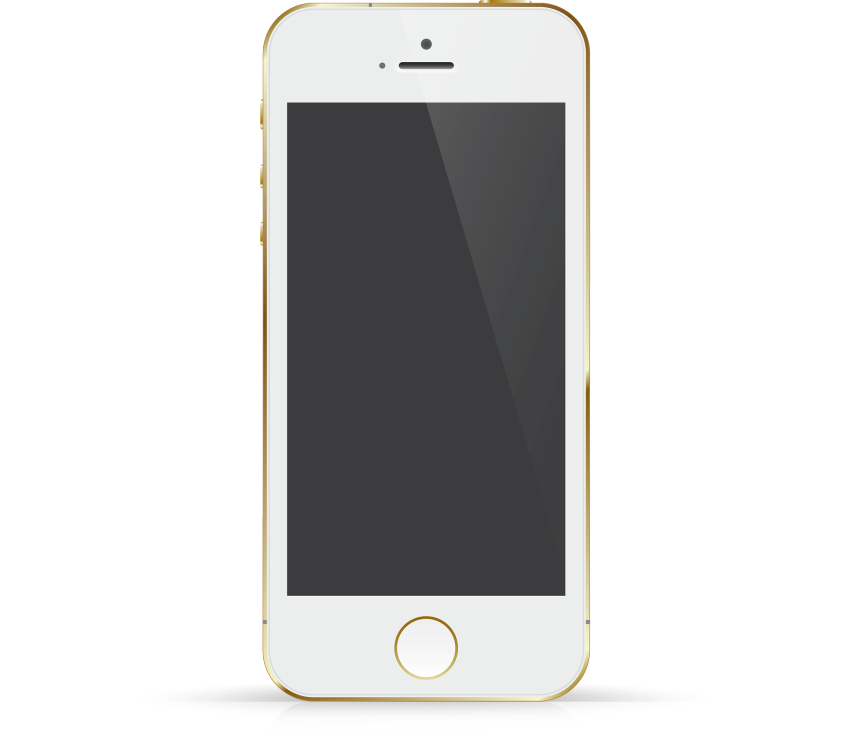 Click To Add Title
This is a subtitle for your presentation
1
4
Head Title
Lorem ipsum dolor sit amet elit. Morbi ultrices posuere sapien, eu lacinia dui incidunt in. Morbi mattis mattis erat, quis rutrum arcu accumsan at.
Head Title
Lorem ipsum dolor sit amet elit. Morbi ultrices posuere sapien, eu lacinia dui incidunt in. Morbi mattis mattis erat, quis rutrum arcu accumsan at.
Head Title
Lorem ipsum dolor sit amet elit. Morbi ultrices posuere sapien, eu lacinia dui incidunt in. Morbi mattis mattis erat, quis rutrum arcu accumsan at.
Head Title
Lorem ipsum dolor sit amet elit. Morbi ultrices posuere sapien, eu lacinia dui incidunt in. Morbi mattis mattis erat, quis rutrum arcu accumsan at.
2
5
3
6
Head Title
Lorem ipsum dolor sit amet elit. Morbi ultrices posuere sapien, eu lacinia dui incidunt in. Morbi mattis mattis erat, quis rutrum arcu accumsan at.
Head Title
Lorem ipsum dolor sit amet elit. Morbi ultrices posuere sapien, eu lacinia dui incidunt in. Morbi mattis mattis erat, quis rutrum arcu accumsan at.
Click To Add Title
This is a subtitle for your presentation
WHAT MAKES US DIFFERENT ?

Lorem ipsum dolor sit amet elit. Morbi ultrices posuere sapien, eu lacinia dui incidunt in. Morbi mattis mattis erat, quis rutrum arcu accumsan at.Lorem ipsum dolor sit amet elit. Morbi ultrices posuere sapien, eu lacinia dui incidunt in. Morbi mattis mattis erat, quis rutrum arcu accumsan at.Lorem ipsum dolor sit amet elit. Morbi ultrices posuere sapien, eu lacinia dui incidunt in. Morbi mattis mattis erat, quis rutrum arcu accumsan at.
Option 01
Option 02
75%
89%
Weekday Sales
Lorem ipsum dolor sit amet elit morbi ultrices posuere sapien quis.
Weekend Sales
Lorem ipsum dolor sit amet elit morbi ultrices posuere sapien quis.
Option 03
Option 04
Add Your Title
Section Title Goes Here
Section Title Goes Here
Click To Add Title
This is a subtitle for your presentation
TOPIC HEADER ONE
Lorem ipsum dolor sit amet elit morbi ultrices posuere sapien quis.
TOPIC HEADER TWO
Lorem ipsum dolor sit amet elit morbi ultrices posuere sapien quis.
TOPIC HEADER HERE
Lorem ipsum dolor sit amet elit morbi ultrices posuere sapien quis.
TOPIC HEADER THREE
Lorem ipsum dolor sit amet elit morbi ultrices posuere sapien quis.
TOPIC HEADER FOUR
Lorem ipsum dolor sit amet elit morbi ultrices posuere sapien quis.
Click To Add Title
This is a subtitle for your presentation
Option 01

Lorem ipsum dolor sit amet elit. Morbi ultrices posuere sapien, eu lacinia dui incidunt in. Morbi mattis mattis erat, of PowerPoint for the very first time.
Option 02

Lorem ipsum dolor sit amet elit. Morbi ultrices posuere sapien, eu lacinia dui incidunt in. Morbi mattis mattis erat, of PowerPoint for the very first time.
Click To Add Title
This is a subtitle for your presentation
03
01
Option 03
Lorem ipsum dolor sit amet elit. Morbi ultrices posuere sapien, eu lacinia dui incidunt in. Morbi mattis mattis erat, quis rutrum arcu accumsan at.
Lorem ipsum dolor sit amet elit. Morbi ultrices posuere sapien, eu lacinia dui incidunt in. Morbi mattis mattis erat, quis rutrum arcu accumsan at.
Option 04
02
04
Option 01
Lorem ipsum dolor sit amet elit. Morbi ultrices posuere sapien, eu lacinia dui incidunt in. Morbi mattis mattis erat, quis rutrum arcu accumsan at.
Lorem ipsum dolor sit amet elit. Morbi ultrices posuere sapien, eu lacinia dui incidunt in. Morbi mattis mattis erat, quis rutrum arcu accumsan at.
Option 02
Click To Add Title
This is a subtitle for your presentation
Head Title
Lorem ipsum dolor sit amet elit. Morbi ultrices posuere sapien, eu lacinia dui incidunt in. Morbi mattis mattis erat, quis rutrum arcu accumsan at.
Head Title
Lorem ipsum dolor sit amet elit. Morbi ultrices posuere sapien, eu lacinia dui incidunt in. Morbi mattis mattis erat, quis rutrum arcu accumsan at.
Head Title
Lorem ipsum dolor sit amet elit. Morbi ultrices posuere sapien, eu lacinia dui incidunt in. Morbi mattis mattis erat, quis rutrum arcu accumsan at.
Head Title
Lorem ipsum dolor sit amet elit. Morbi ultrices posuere sapien, eu lacinia dui incidunt in. Morbi mattis mattis erat, quis rutrum arcu accumsan at.
Click To Add Title
This is a subtitle for your presentation
Head Title
Lorem ipsum dolor sit amet elit. Morbi ultrices posuere sapien, eu lacinia dui incidunt in. Morbi mattis mattis erat, quis rutrum arcu accumsan at.
WHAT MAKES US DIFFERENT？

Lorem ipsum dolor sit amet elit. Morbi ultrices posuere sapien, eu lacinia dui incidunt in. Morbi mattis mattis erat, quis rutrum arcu accumsan at.Lorem ipsum dolor sit amet elit. Morbi ultrices posuere sapien, eu lacinia dui incidunt in. Morbi mattis mattis erat, quis rutrum arcu accumsan at.Lorem ipsum dolor sit amet elit. Morbi ultrices posuere sapien, eu lacinia dui incidunt in. Morbi mattis mattis erat, quis rutrum arcu accumsan at.Lorem ipsum dolor sit amet elit. Morbi ultrices posuere sapien, eu lacinia dui incidunt in. Morbi mattis mattis erat, of PowerPoint for the very first time.
Head Title
Lorem ipsum dolor sit amet elit. Morbi ultrices posuere sapien, eu lacinia dui incidunt in. Morbi mattis mattis erat, quis rutrum arcu accumsan at.
Head Title
Lorem ipsum dolor sit amet elit. Morbi ultrices posuere sapien, eu lacinia dui incidunt in. Morbi mattis mattis erat, quis rutrum arcu accumsan at.
Add Your Title
Section Title Goes Here
Section Title Goes Here
Click To Add Title
This is a subtitle for your presentation
01 SPEECH SECTION
01 SPEECH SECTION
05 SPEECH SECTION
04 SPEECH SECTION
Head Title

Lorem ipsum dolor sit amet elit morbi ultrices posuere sapien quis.
Head Title

Lorem ipsum dolor sit amet elit morbi ultrices posuere sapien quis.
Head Title

Lorem ipsum dolor sit amet elit morbi ultrices posuere sapien quis.
Head Title

Lorem ipsum dolor sit amet elit morbi ultrices posuere sapien quis.
Click To Add Title
This is a subtitle for your presentation
VS
35,216,840
61,478,900
Lorem ipsum dolor sit amet elit. Morbi ultrices posuere sapien, eu lacinia dui incidunt in. Morbi mattis mattis erat, quis rutrum arcu accumsan at.
Lorem ipsum dolor sit amet elit. Morbi ultrices posuere sapien, eu lacinia dui incidunt in. Morbi mattis mattis erat, quis rutrum arcu accumsan at.
Click To Add Title
This is a subtitle for your presentation
TOPIC HEADER TWO
TOPIC HEADER TWO
Lorem ipsum dolor sit amet elit. Morbi ultrices posuere sapien, eu lacinia dui incidunt in. Morbi mattis mattis erat, quis rutrum arcu accumsan at.
Lorem ipsum dolor sit amet elit. Morbi ultrices posuere sapien, eu lacinia dui incidunt in. Morbi mattis mattis erat, quis rutrum arcu accumsan at.
TOPIC HEADER TWO
TOPIC HEADER TWO
Lorem ipsum dolor sit amet elit. Morbi ultrices posuere sapien, eu lacinia dui incidunt in. Morbi mattis mattis erat, quis rutrum arcu accumsan at.
Lorem ipsum dolor sit amet elit. Morbi ultrices posuere sapien, eu lacinia dui incidunt in. Morbi mattis mattis erat, quis rutrum arcu accumsan at.
Click To Add Title
This is a subtitle for your presentation
“What
Makes us
Different
？”
WRITE YOUR GREAT TITLE HERE

Lorem ipsum dolor sit amet elit. Morbi ultrices posuere sapien, eu lacinia dui incidunt in. Morbi mattis mattis erat, quis rutrum arcu accumsan at.Lorem ipsum dolor sit amet elit. Morbi ultrices posuere sapien, eu lacinia dui incidunt in. Morbi mattis mattis erat, quis rutrum arcu accumsan at.
Click To Add Title
This is a subtitle for your presentation
TEXT 01
TEXT 05
TEXT 08
TEXT 02
TEXT 04
TEXT 06
TEXT 03
TEXT 07
TEXT 09
DESIGN
Lorem ipsum dolor sit amet elit. Morbi ultrices posuere sapien, eu lacinia dui incidunt in. Morbi mattis mattis erat, quis rutrum arcu accumsan at.
MARKETING
Lorem ipsum dolor sit amet elit. Morbi ultrices posuere sapien, eu lacinia dui incidunt in. Morbi mattis mattis erat, quis rutrum arcu accumsan at.
SALES
Lorem ipsum dolor sit amet elit. Morbi ultrices posuere sapien, eu lacinia dui incidunt in. Morbi mattis mattis erat, quis rutrum arcu accumsan at.
Add Your Title
Section Title Goes Here
Section Title Goes Here
Click To Add Title
This is a subtitle for your presentation
Lorem ipsum dolor sit amet elit. Morbi ultrices posuere sapien, eu lacinia dui incidunt in. Morbi mattis mattis erat, quis rutrum arcu accumsan at.Lorem ipsum dolor sit amet elit. Morbi ultrices posuere sapien, eu lacinia dui incidunt in. Morbi mattis mattis erat, quis rutrum arcu accumsan at.
75%
Developer
MARKETING
Lorem ipsum dolor sit amet elit. Morbi ultrices posuere sapien, eu lacinia dui incidunt in. Morbi mattis mattis erat, quis rutrum arcu accumsan at.
85%
Designer
65%
Marketing
Click To Add Title
This is a subtitle for your presentation
Lorem ipsum dolor sit amet elit. Morbi ultrices posuere sapien, eu lacinia dui incidunt in. Morbi mattis mattis erat, quis rutrum arcu accumsan at.Lorem ipsum dolor sit amet elit. Morbi ultrices posuere sapien, eu lacinia dui incidunt in. Morbi mattis mattis erat, quis rutrum arcu accumsan at.
TOPIC HEADER ONE

Lorem ipsum dolor sit amet elit. Morbi ultrices posuere sapien, eu lacinia dui incidunt in. Morbi mattis mattis erat, quis rutrum arcu accumsan at.
08
DEC
TOPIC HEADER TWO

Lorem ipsum dolor sit amet elit. Morbi ultrices posuere sapien, eu lacinia dui incidunt in. Morbi mattis mattis erat, quis rutrum arcu accumsan at.
12
NOV
Click To Add Title
This is a subtitle for your presentation
TOPIC HEADER HERE

Lorem ipsum dolor sit amet elit. Morbi ultrices posuere sapien, eu lacinia dui incidunt in. Morbi mattis mattis erat, quis rutrum arcu accumsan at.

Lorem ipsum dolor sit amet elit. Morbi ultrices posuere sapien, eu lacinia dui incidunt in. Morbi mattis mattis erat, of PowerPoint for the very first time.

Lorem ipsum dolor sit amet elit. Morbi ultrices posuere sapien, eu lacinia dui incidunt in. Morbi mattis mattis erat, of PowerPoint for the very first time.
01
Lorem ipsum dolor sit amet elit morbi ultrices posuere sapien quis.
TOPIC HEADER HERE

Lorem ipsum dolor sit amet elit. Morbi ultrices posuere sapien, eu lacinia dui incidunt in. Morbi mattis mattis erat, quis rutrum arcu accumsan at.
02
Lorem ipsum dolor sit amet elit morbi ultrices posuere sapien quis.
03
Lorem ipsum dolor sit amet elit morbi ultrices posuere sapien quis.
04
Lorem ipsum dolor sit amet elit morbi ultrices posuere sapien quis.
Click To Add Title
This is a subtitle for your presentation
TOPIC HEADER ONE

Lorem ipsum dolor sit amet elit. Morbi ultrices posuere sapien, eu lacinia dui incidunt in. Morbi mattis mattis erat, quis rutrum arcu accumsan at.
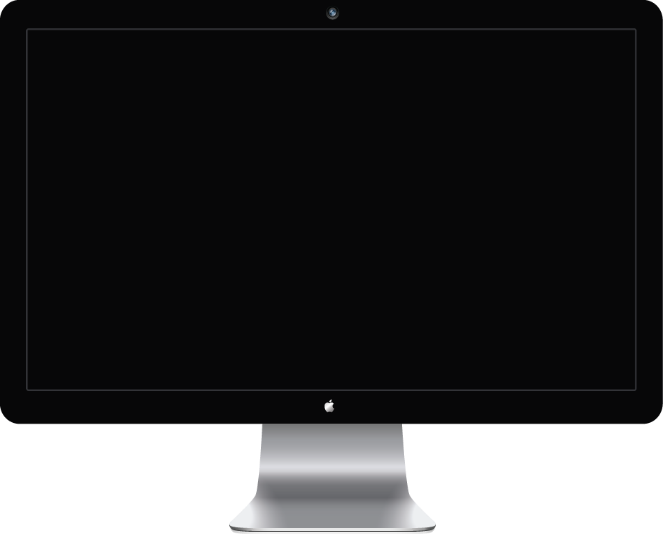 Click To Add Title
This is a subtitle for your presentation
TOPIC HEADER ONE

Lorem ipsum dolor sit amet elit. Morbi ultrices posuere sapien, eu lacinia dui incidunt in. Morbi mattis mattis erat, quis rutrum arcu accumsan at.
TOPIC HEADER TWO

Lorem ipsum dolor sit amet elit. Morbi ultrices posuere sapien, eu lacinia dui incidunt in. Morbi mattis mattis erat, quis rutrum arcu accumsan at.
TOPIC HEADER THREE

Lorem ipsum dolor sit amet elit. Morbi ultrices posuere sapien, eu lacinia dui incidunt in. Morbi mattis mattis erat, quis rutrum arcu accumsan at.
TOPIC HEADER FOUR

Lorem ipsum dolor sit amet elit. Morbi ultrices posuere sapien, eu lacinia dui incidunt in. Morbi mattis mattis erat, quis rutrum arcu accumsan at.
Add Your Title
Section Title Goes Here
Section Title Goes Here
Click To Add Title
This is a subtitle for your presentation
Lorem ipsum dolor sit amet elit. Morbi ultrices posuere sapien, eu lacinia dui incidunt in. Morbi mattis mattis erat, quis rutrum arcu accumsan at.
Lorem ipsum dolor sit amet elit. Morbi ultrices posuere sapien, eu lacinia dui incidunt in. Morbi mattis mattis erat, quis rutrum arcu accumsan at.
Lorem ipsum dolor sit amet elit. Morbi ultrices posuere sapien, eu lacinia dui incidunt in. Morbi mattis mattis erat, quis rutrum arcu accumsan at.
Lorem ipsum dolor sit amet elit. Morbi ultrices posuere sapien, eu lacinia dui incidunt in. Morbi mattis mattis erat, quis rutrum arcu accumsan at.
Click To Add Title
This is a subtitle for your presentation
TOPIC HEADER ONE
Lorem ipsum dolor sit amet elit. Morbi ultrices posuere sapien, eu lacinia dui incidunt in. Morbi mattis mattis erat, quis rutrum arcu accumsan at.
TOPIC HEADER ONE
Lorem ipsum dolor sit amet elit. Morbi ultrices posuere sapien, eu lacinia dui incidunt in. Morbi mattis mattis erat, quis rutrum arcu accumsan at.
TOPIC HEADER ONE
Lorem ipsum dolor sit amet elit. Morbi ultrices posuere sapien, eu lacinia dui incidunt in. Morbi mattis mattis erat, quis rutrum arcu accumsan at.
TOPIC HEADER ONE
Lorem ipsum dolor sit amet elit. Morbi ultrices posuere sapien, eu lacinia dui incidunt in. Morbi mattis mattis erat, quis rutrum arcu accumsan at.
TOPIC HEADER ONE
Lorem ipsum dolor sit amet elit. Morbi ultrices posuere sapien, eu lacinia dui incidunt in. Morbi mattis mattis erat, quis rutrum arcu accumsan at.
Click To Add Title
This is a subtitle for your presentation
TOPIC HEADER ONE
Lorem ipsum dolor sit amet elit morbi ultrices posuere sapien quis.
TOPIC HEADER TWO
Lorem ipsum dolor sit amet elit morbi ultrices posuere sapien quis.
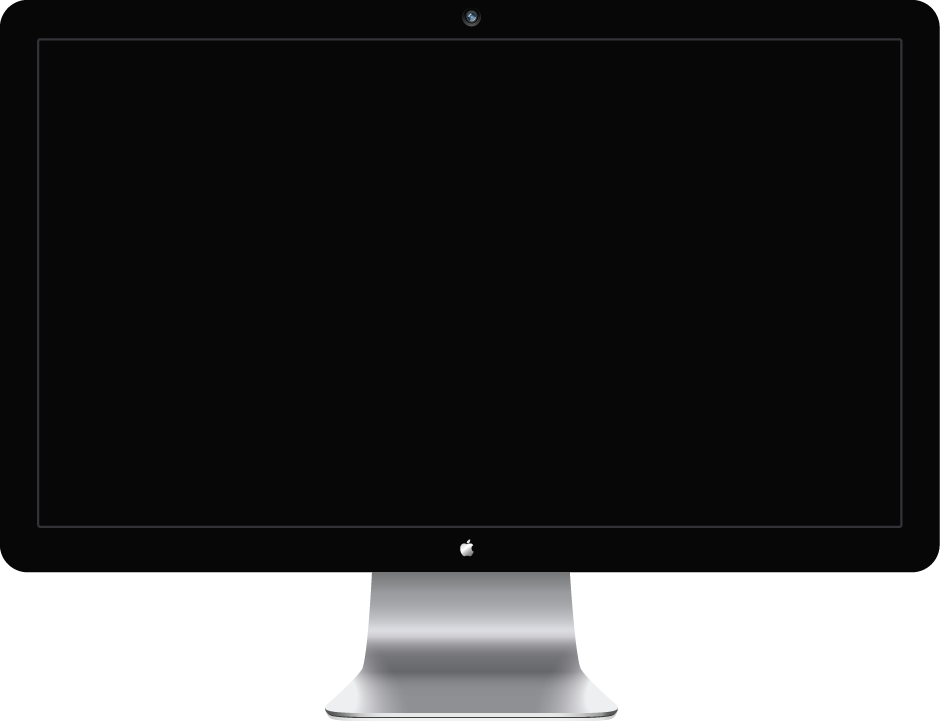 Click To Add Title
This is a subtitle for your presentation
ANALYSIS
Lorem ipsum dolor sit amet elit morbi ultrices posuere sapien quis.
WRITE YOUR GREAT TITLE HERE

Lorem ipsum dolor sit amet elit. Morbi ultrices posuere sapien, eu lacinia dui incidunt in. Morbi mattis mattis erat, quis rutrum arcu accumsan at.Lorem ipsum dolor sit amet elit. Morbi ultrices posuere sapien, eu lacinia dui incidunt in. Morbi mattis mattis erat, quis rutrum arcu accumsan at.
INFOGRAPHIC
Lorem ipsum dolor sit amet elit morbi ultrices posuere sapien quis.
RESEARCH
Lorem ipsum dolor sit amet elit morbi ultrices posuere sapien quis.
POWERFUL
Lorem ipsum dolor sit amet elit morbi ultrices posuere sapien quis.
Click To Add Title
This is a subtitle for your presentation
Option 01
Lorem ipsum dolor sit amet elit morbi ultrices posuere sapien quis.
Option 04
Lorem ipsum dolor sit amet elit morbi ultrices posuere sapien quis.
Option 02
Lorem ipsum dolor sit amet elit morbi ultrices posuere sapien quis.
Option 03
Lorem ipsum dolor sit amet elit morbi ultrices posuere sapien quis.
Lorem ipsum dolor sit amet elit. Morbi ultrices posuere sapien, eu lacinia dui incidunt in. Morbi mattis mattis erat, quis rutrum arcu accumsan at.Lorem ipsum dolor sit amet elit. Morbi ultrices posuere sapien, eu lacinia dui incidunt in. Morbi mattis mattis erat, quis rutrum arcu accumsan at.
Lorem ipsum dolor sit amet elit. Morbi ultrices posuere sapien, eu lacinia dui incidunt in. Morbi mattis mattis erat, quis rutrum arcu accumsan at.Lorem ipsum dolor sit amet elit. Morbi ultrices posuere sapien, eu lacinia dui incidunt in. Morbi mattis mattis erat, quis rutrum arcu accumsan at.
THANK YOU
https://www.freeppt7.com